Monday, April 20th , 2020.Unit 10: IN THE PARKLesson 1: Words
Vocabulary:
1. Listen, point and repeat:
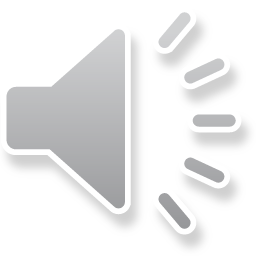 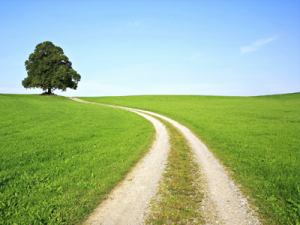 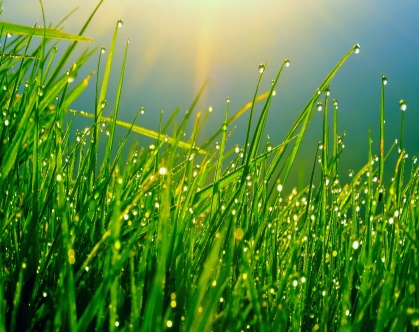 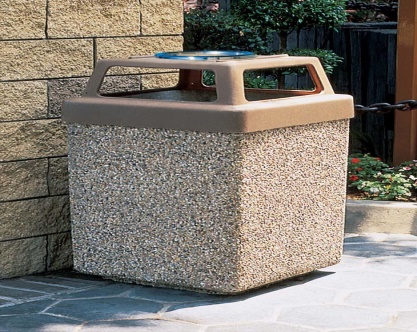 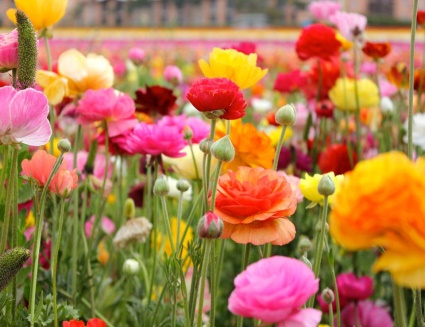 flowers
grass
garbage can
path
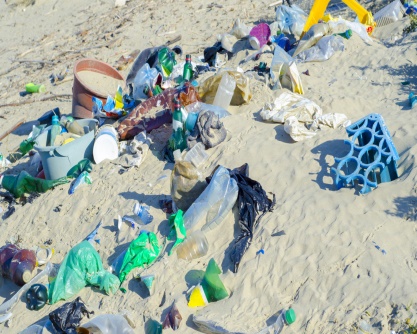 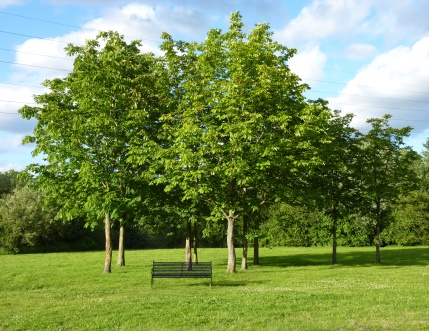 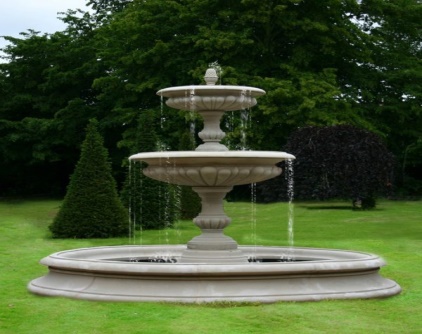 trees
fountain
litter
2. Listen and read:
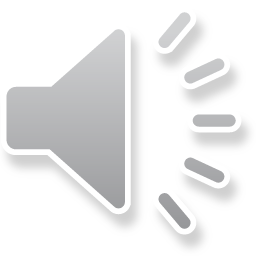 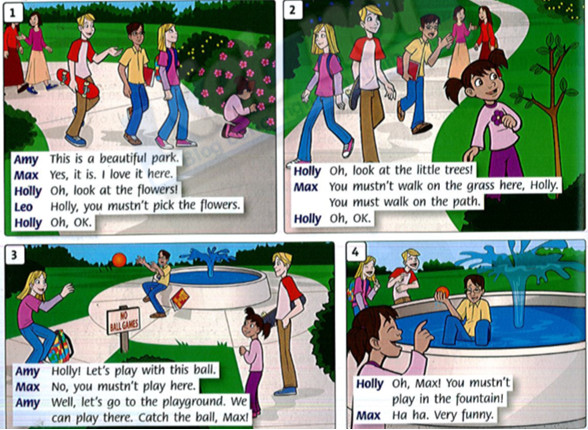